Unit 1
casting
Casting terms
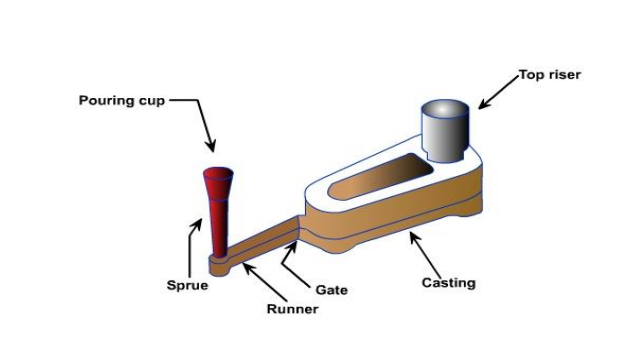 Pattern material
Patterns are made of wood, metal, ceramic, or hard plastic
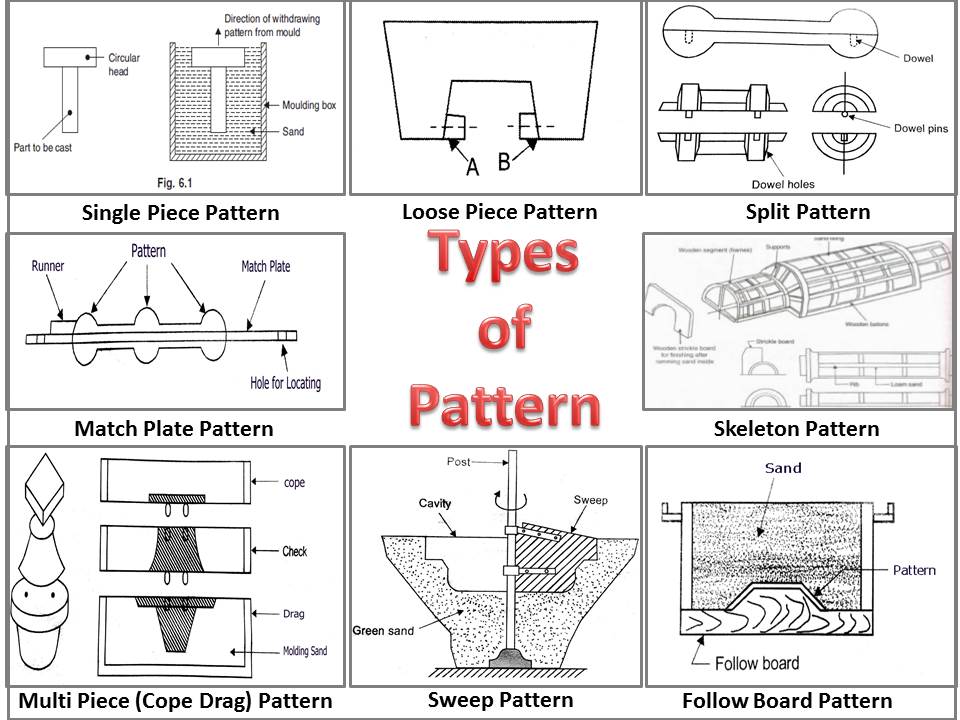 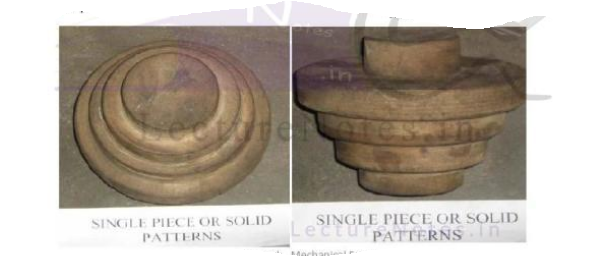 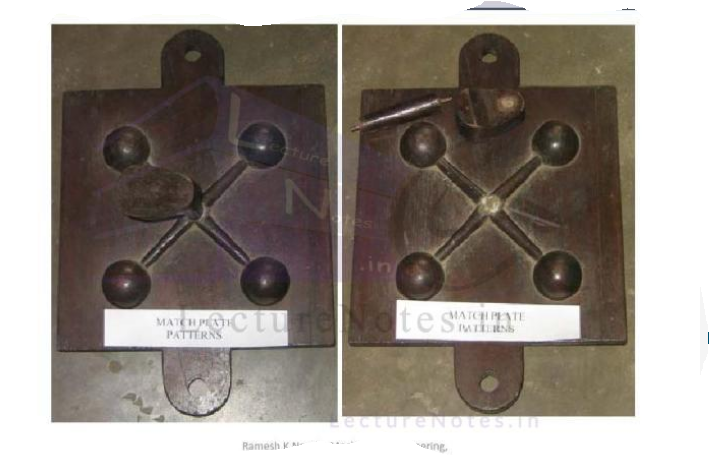 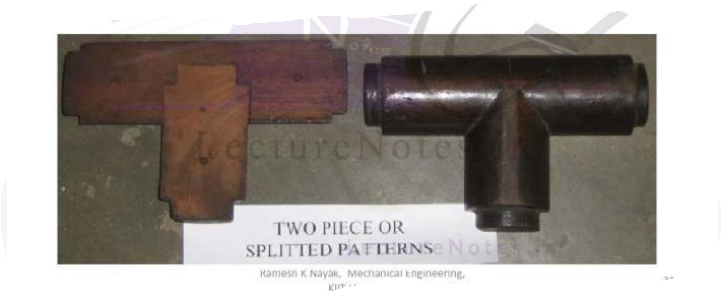 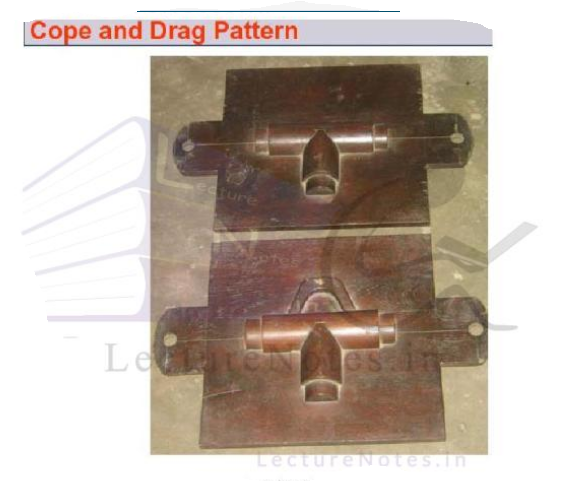 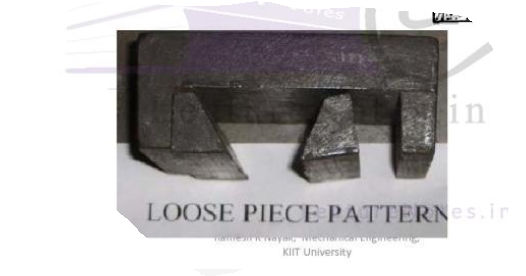 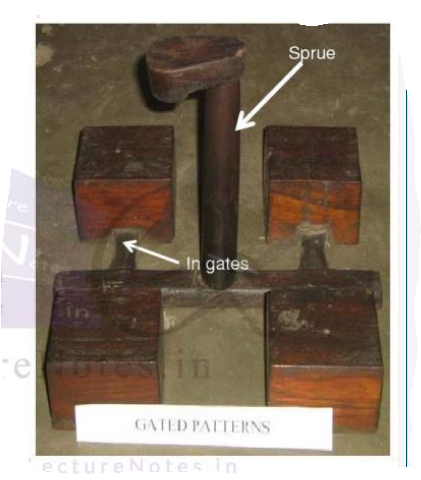 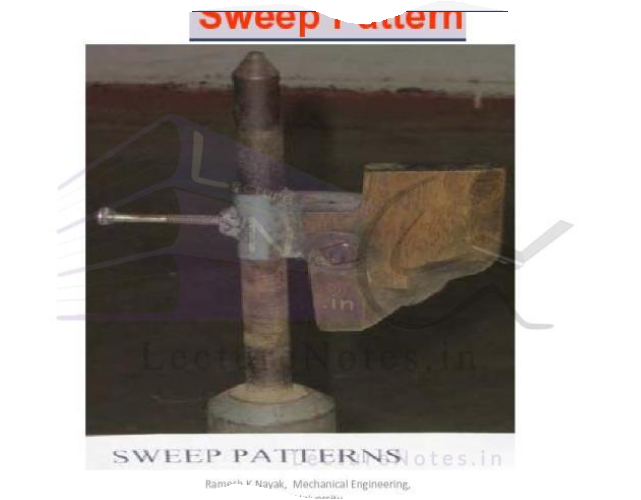 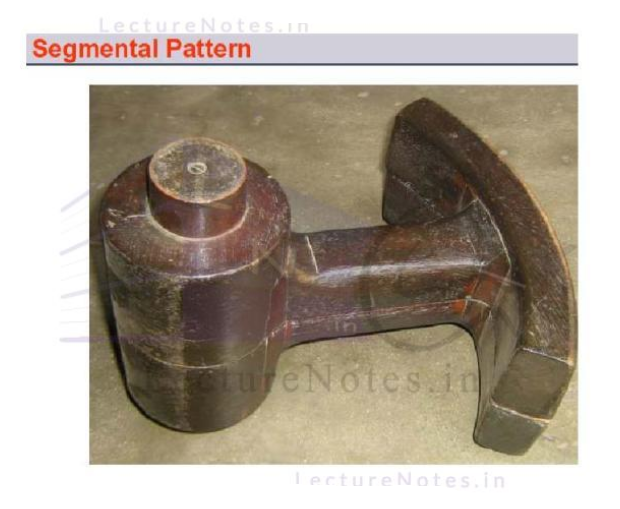 pattern allowances